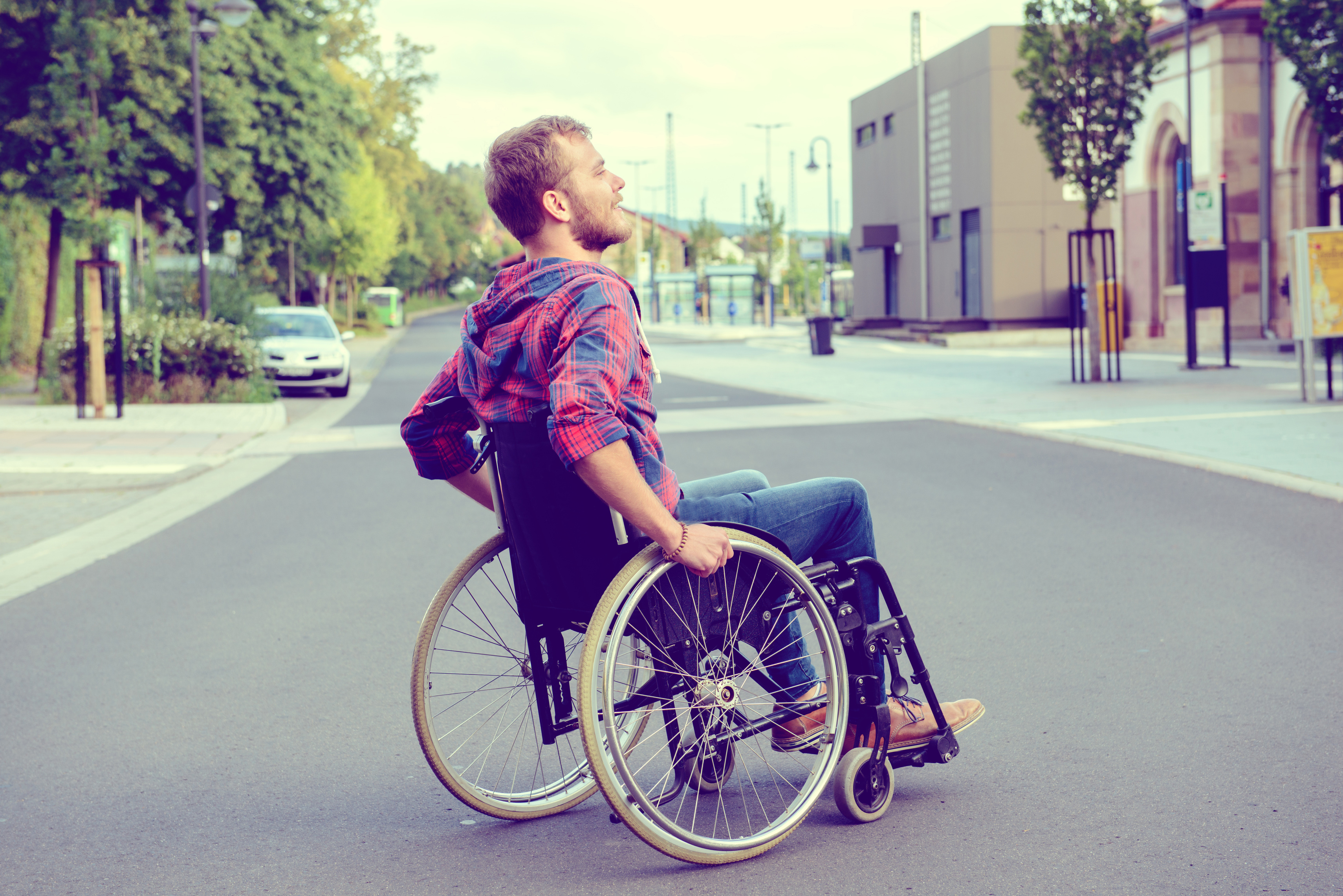 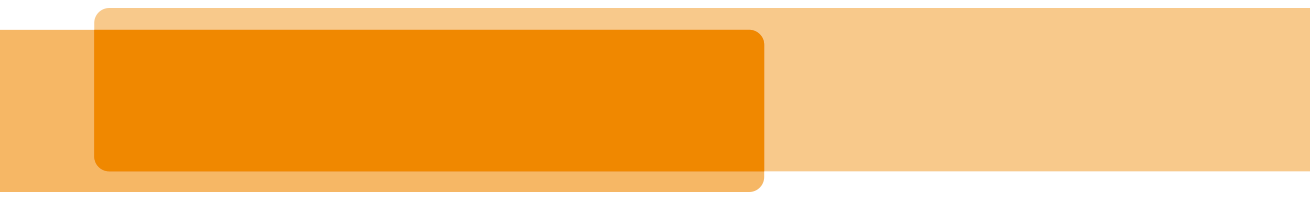 Mobilitätshilfen
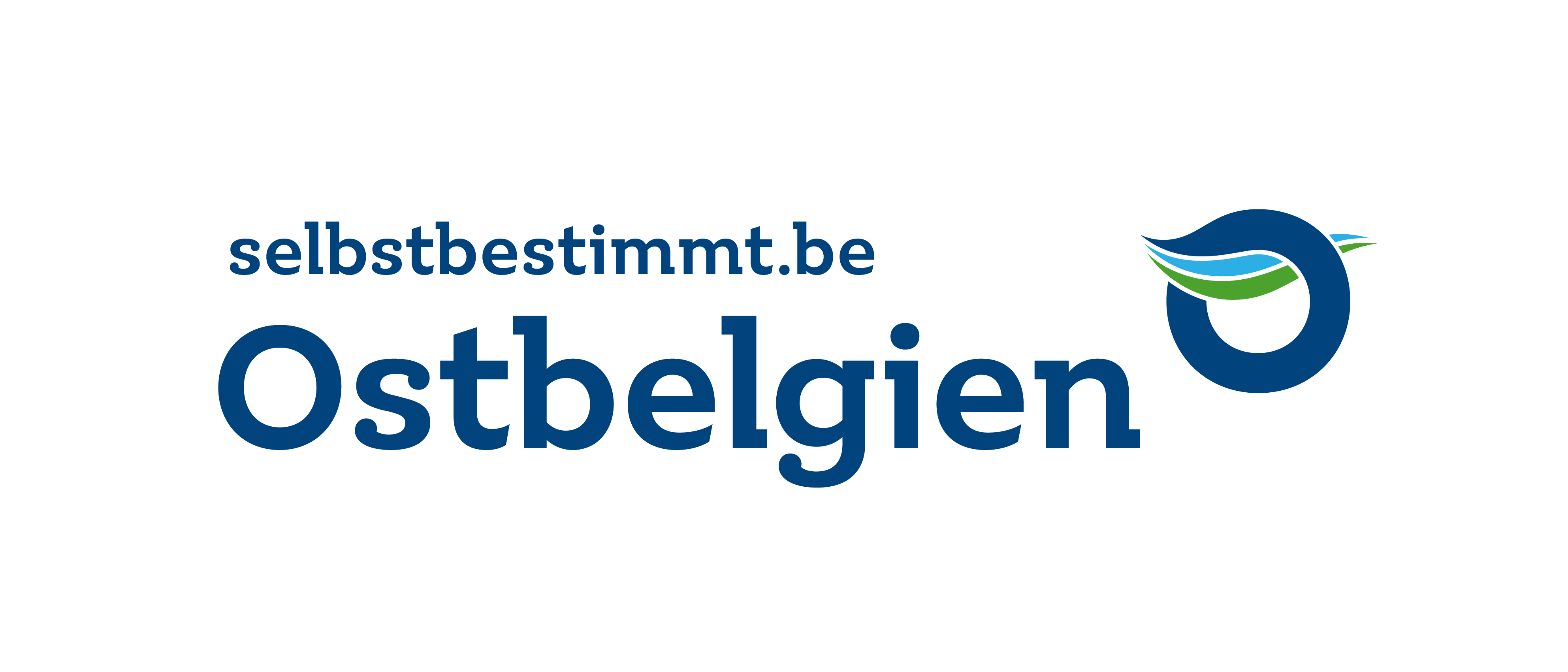 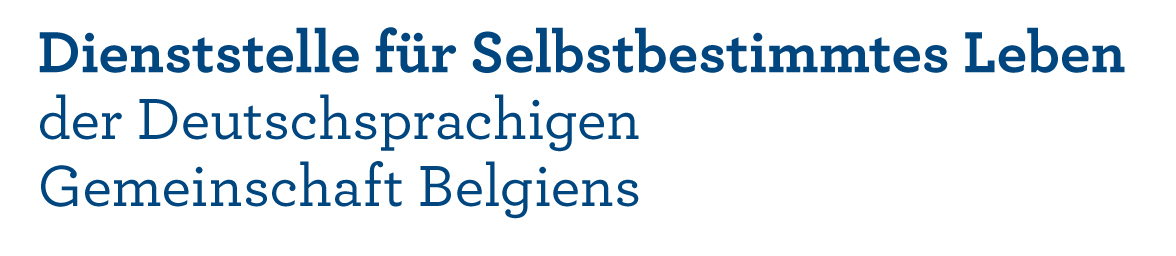 30.05.2017
Inhaltsverzeichnis
Einleitung- Worum geht es?  
Derzeitige Prozedur <>Prozedur ab dem 1.Juli 2017
Übergangsperiode
Vorgehensweise in den APWH‘s
Konventionen
Was ändert sich (nicht)?
Prozeduren
Konkrete Beispiele
Fragen
Dienststelle für Selbstbestimmtes Leben
2
1. Einleitung
6te Staatsreform
AG
Verschiedene Mobilitätshilfen 
	(Standard, Anpassungsfähig und auf Maß) 
Verschiedene Prozeduren
Dienststelle für Selbstbestimmtes Leben
3
Verschiedene Mobilitätshilfen
Standardmobilitätshilfen:
Standardrollstuhl
Gehhilfen
Standard-Antidekubituskissen
Anpassunsfähige Mobilitätshilfen:
alle Mobilitätshilfen, die aufgrund serienmäßig bestehender Anpassungsmöglichkeiten an die Bedürfnisse der Nutznießer angepasst werden können.
Modularrollstuhl, Multipositionsrollstuhl, Aktivrollstuhl, elektrischer Rollstuhl, …
Mobilitätshilfen auf Maß: 
Mobilitätshilfen, die nicht aufgrund serienmäßig bestehender Anpassungsmöglichkeiten sondern durch Maßanfertigung an die individuellen Bedürfnisse der Nutznießer angepasst werden.
Dienststelle für Selbstbestimmtes Leben
4
[Speaker Notes: Schaum Luft Gel]
2. Derzeitige Prozedur
LIKIV, Bandagistes- Aides à la Mobilité- Artikel 28§8 
Rolle der Krankenkasse 
Überprüfung Anrecht
Finanzierung
Ausleihsystem im häuslichen Rahmen
Ausleihsystem in den APWH‘s
Rolle der Dienststelle für Selbstbestimmtes Leben
Multidisziplinares Gutachten (Anlage 19bis)
Zusatzkosten der Erstversorgung
Zweitversorgung
Dienststelle für Selbstbestimmtes Leben
5
2. Prozedur ab dem 1. Juli 2017
Erlass der Regierung über die Mobilitätshilfen und Buch der Regelungen
Rolle der Dienststelle für Selbstbestimmtes Leben
Expertise (Multidisziplinares Gutachten)
Überprüfung Anrecht
Finanzierung
Ausleihsystem in den Alten- und Pflegewohnheimen
Rolle der Krankenkasse
Ausleihsystem im häuslichen Rahmen
Kurzzeitige, akute Versorgung
Beispiele: Sportunfall; Entlassung einer Person aus dem Krankenhaus; Nutzung eines Rollstuhls für einen Ausflug am Wochenende,…
Dienststelle für Selbstbestimmtes Leben
6
[Speaker Notes: Unterstützung, Hilfsleistung der DSL
Rotes Kreuz erwähnen]
3. Übergangsperiode
Medizinische Verordnung:
Datiert bis zum 30.06.2017: Krankenkasse
Abrechnung bis zum 30.06.2018 möglich

Datiert ab dem 01.07.2017: Dienststelle
Neue medizinische Verordnung
Dienststelle für Selbstbestimmtes Leben
7
4. Vorgehensweise in den APWH‘s
Bis zum 30.06.17: 
Ausleihsystem APWH für Standard-, Modular- und Multipositions-Rollstühle
Abrechnung Bandagist und Krankenkasse
Ab dem 01.07.17: 
Laufenden Ausleih-Akten: Abrechnung Bandagist und Dienststelle (bis 31.12.17)
Neue Anfrage für eine Standardmobilitätshilfe läuft über das jeweilige APWH
Neue Anfrage für eine anpassungsfähige Mobilitätshilfe oder eine Mobilitätshilfe auf Maß läuft über die Dienststelle
Modularrollstuhl und Multipositionsrollstuhl über Ausleih (konventionierte Bandagisten)
Alle anderen Mobilitätshilfsmittel über Ausleih oder Bezuschussung
Ab dem 01.01.18:
Standardversorgung über die APWH‘s 
Neue Ausleih-Verträge über die Dienststelle
Dienststelle für Selbstbestimmtes Leben
8
5. Konventionen
Für die Standardversorgung im häuslichen Rahmen und das Ausleihsystem in den APWH‘s wird ausschließlich mit konventionierten Bandagisten gearbeitet.
2 Konventionen
Ziele
Vorgehensweise
Dienststelle für Selbstbestimmtes Leben
9
[Speaker Notes: Sicherheiten für den NN und die DSL: keine Eigenleistung, Fristen, Kundenservice; INAMI Konvention]
6.Was ändert sich nicht?
Die Anrechts-Kriterien (ICF)
Die Erneuerungsfristen (erst wenn Frist der Krankenkasse verstrichen ist hat die Person ein Anrecht bei der DSL) 
Die Entscheidungsfristen 
Die Rückerstattung
Die Rolle der Bandagisten 
Die Nutzung der bestehenden Ausleihdienste (Apotheken, Krankenkassen, Rotes Kreuz, Bandagisten)
Dienststelle für Selbstbestimmtes Leben
10
6. Was ändert sich konkret?
Artikel 28§8 findet keine Anwendung mehr 
>Erlass der Regierung über die Mobilitätshilfen 
>Buch der Regelungen (Kriterien und Zuschüsse)
Ansprechpartner = die DSL
Immer Hausbesuch durch einen Mitarbeiter (außer Gehhilfen)
Expertise für alle anpassungsfähigen Mobilitätshilfen und Mobilitätshilfen auf Maß 
Ausleihsystem in den APWH‘s 
Für die Standardversorgung wird ausschließlich mit konventionierten Bandagisten gearbeitet
Dienststelle für Selbstbestimmtes Leben
11
6. Was ändert sich konkret?
Neue Formulare 
Medizinische Verordnung
Expertisebericht
Anfrage auf Kostenübernahme
Bestellschein
Lieferbescheinigung
Ausleihvertrag
Dienststelle für Selbstbestimmtes Leben
12
7. Prozeduren
1. Standardmobilitätshilfsmittel
1.1. Standardrollstuhl und Standard- Antidekubituskissen
1.2. Gehhilfen

2. Anpassungsfähige Mobilitätshilfen
3. Hilfsmittel auf Maß
Dienststelle für Selbstbestimmtes Leben
13
7. Prozeduren
1.1. Standardrollstuhl und Antidekubituskissen

Der Nutznießer wendet sich an die Dienststelle.
Ein Mitarbeiter sammelt telefonisch alle wichtigen Angaben und Informationen.
Der Mitarbeiter vereinbart einen Hausbesuch. Aushändigung der medizinischen Verordnung und der Liste der konventionierten Bandagisten.
Der Nutznießer wendet sich mit der Verordnung an einen konventionierten Bandagisten.
Der Bandagist macht einen Hausbesuch und testet die angefragte Mobilitätshilfe. 
Der Bandagist erstellt eine Anfrage auf Kostenübernahme und schickt diese  gemeinsam mit der medizinischen Verordnung an die Dienststelle.
Dienststelle für Selbstbestimmtes Leben
14
7. Prozeduren
Das multidisziplinäre Team entscheidet über die Anfrage.
Schriftliche Entscheidung an Nutznießer und Bandagist.
Wenn der Nutznießer einverstanden ist dient die Anfrage auf Kostenübernahme als Bestellschein, so dass nach Erhalt der Zusage direkt die Bestellung gemacht werden kann. 
Auslieferung durch den Bandagisten
Der Bandagist reicht die Lieferbescheinigung und die Rechnung bei der Dienststelle ein.
Zeitgleich schickt er dem Nutznießer die Rechnung zu, auf welche sein Eigenanteil vermerkt ist.
Die Dienststelle zahlt im Drittzahlersystem direkt an den Bandagisten.
Dienststelle für Selbstbestimmtes Leben
15
7. Prozeduren
1.2. Gehhilfen

Es muss nicht zwingend ein Hausbesuch durch einen Mitarbeiter der DSL stattfinden. 

Der Nutznießer kann direkt einen konventionierten Bandagisten kontaktieren und ihm die medizinische Verordnung aushändigen.
Der Bandagist prüft diese und händigt die Gehhilfe dem Nutznießer aus. 
Der Bandagist schickt unmittelbar die Lieferbescheinigung an bandagiste@selbstbestimmt.be

Es gibt keine Anfrage auf Kostenübernahme und keine Teamentscheidung
Dienststelle für Selbstbestimmtes Leben
16
7. Prozeduren
Der Bandagist schickt die Rechnung und die medizinische Verordnung zur Dienststelle. 
Auch hier zahlt die Dienststelle im Drittzahlersystem
Die Dienststelle schickt dem Nutznießer ein Schreiben mit der Info des ausgezahlten Betrages.
Dienststelle für Selbstbestimmtes Leben
17
7. Prozeduren
1. Standardmobilitätshilfsmittel
1.1. Standardrollstuhl und Standard- Antidekubituskissen
1.2. Gehhilfen

2. Anpassungsfähige Mobilitätshilfen
3. Hilfsmittel auf Maß
Dienststelle für Selbstbestimmtes Leben
18
7. Prozeduren
2. Anpassungsfähige Mobilitätshilfen

…
Der Mitarbeiter vereinbart einen Termin zur Expertise
Expertise zur Abklärung der genauen Bedürfnisse des Nutznießers
Mit dem Expertisebericht wendet sich der Nutznießer an einen Bandagisten seiner Wahl zwecks Test.
Der Bandagist erstellt eine Anfrage auf Kostenübernahme und schickt diese  an die Dienststelle.
Dienststelle für Selbstbestimmtes Leben
19
7. Prozeduren
Das multidisziplinäre Team entscheidet über die Anfrage.
Schriftliche Entscheidung an Nutznießer und Bandagisten
	Die Entscheidung enthält: 
Den Betrag der Beteiligung , 
den Betrag der Eigenleistung, 
eine eventuelle Auflistung der Zusätze die nicht bezuschusst werden, 
die Kopie der Anfrage auf Kostenübernahme, 
den Bestellschein 
Der Nutznießer füllt den Bestellschein aus und schickt diesen dem Bandagisten zu
…
Dienststelle für Selbstbestimmtes Leben
20
[Speaker Notes: Manchmal auch Entscheidung Team und danach Anfrage auf Kostenübernahme]
7. Prozeduren
1. Standardmobilitätshilfsmittel
1.1. Standardrollstuhl und Standard- Antidekubituskissen
1.2. Gehhilfen

2. Anpassungsfähige Mobilitätshilfen
3. Hilfsmittel auf Maß
Dienststelle für Selbstbestimmtes Leben
21
7. Prozeduren
3. Hilfsmittel auf Maß

Die Prozedur für diese Mobilitätshilfen auf Maß ist identisch zur der, der anpassungsfähigen Mobilitätshilfen, außer dass zusätzlich zum Antrag im multidisziplinären Team die Anfrage auf Kostenübernahme dem Verwaltungsrat vorgelegt werden muss.
Dienststelle für Selbstbestimmtes Leben
22
8. Konkrete Beispiele
Sie benötigen eine neue Mobilitätshilfe und haben eine Verordnung datiert vom 28. Juni 2017. 
Diesen Antrag müssen Sie bei Ihrer Krankenkasse einreichen. 
 
Sie benötigen zum ersten Mal eine Mobilitätshilfe ab dem 01. Juli 2017. 
Kontaktieren Sie die Dienststelle, die mit Ihnen einen Termin vereinbaren wird, um Ihnen alles Weitere zu erklären.  

Sie benötigen eine Erneuerung der gleichen Mobilitätshilfe am 4. Juli 2017. 
Wenden Sie sich hierfür an die Dienststelle für Selbstbestimmtes Leben. 
Die Dienststelle prüft, ob die Erneuerungsfrist vorbei ist, und leitet alle weiteren Schritte zum Erhalt mit Ihnen in die Wege.
Dienststelle für Selbstbestimmtes Leben
23
8. Konkrete Beispiele
Sie haben eine medizinische Verordnung, welche auf den 29.06.17 datiert ist und stellen Ihre Anfrage bei der Krankenkasse. Sie erhalten ihre Mobilitätshilfe aber erst im August 2017 und sind zwischenzeitlich von der Deutschsprachigen in die Französischsprachige Gemeinschaft umgezogen. 
Die Abrechnung läuft dann trotzdem über die Deutschsprachige Gemeinschaft (Doc N), da der Nutznießer zum Zeitpunkt der Verordnung dort wohnte 

Eine Mobilitätshilfe wurde am 30.06.17, für einen Nutznießer der wohnhaft in der Deutschsprachigen Gemeinschaft ist, verordnet, jedoch erst nach dem 30.06.2018 ausgeliefert. Dies durch eine sehr lange Prozedur. 
Die Krankenkasse schickt die Rechnung direkt an die Dienststelle, da die Übergangsperiode abgeschlossen ist.
Dienststelle für Selbstbestimmtes Leben
24
8. Konkrete Beispiele
Ein Nutznießer aus der DG hat seit dem 01.08.2011 einen Ausleihvertrag für einen Modularrollstuhl im APWH. Ab dem 01.07.17 wird die Finanzierung der Ausleihverträge seitens der DSL übernommen. Am 03.08.17 reicht der Nutznießer einen Antrag für den Wechsel zu einem Multipositionsrollstuhl ein. 
Hier kann ein neuer Ausleihvertrag gemacht werden. 

Ein Nutznießer aus der DG hat seit dem 01.08.2011 einen Ausleihvertrag für einen Modularrollstuhl im APWH. Ab dem 01.07.17 wird die Finanzierung der Ausleihverträge seitens der DSL übernommen. Am 03.08.17 möchte der Nutznießer zu einem Standardrollstuhl wechseln. 
Dies ist über das Ausleihystem nicht möglich, da die DSL nicht für die Standardversorgung in den APWH’s zuständig ist. Diese Anfrage wird an das jeweilige APWH weitergeleitet.
Dienststelle für Selbstbestimmtes Leben
25
Vielen Dank für Ihre Aufmerksamkeit
Dienststelle für Selbstbestimmtes Leben
26
9. Fragen?
Dienststelle für Selbstbestimmtes Leben
27
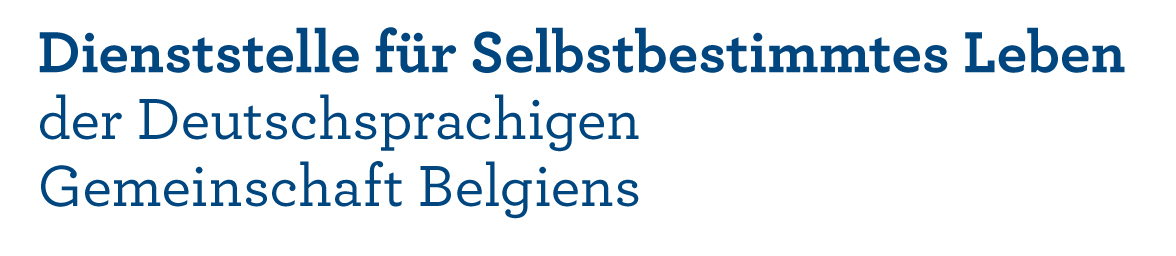 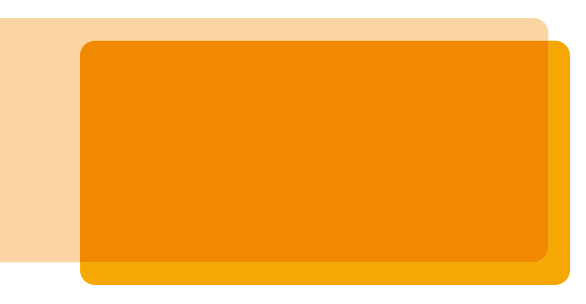 mobilitaetshilfen@selbstbestimmt.be
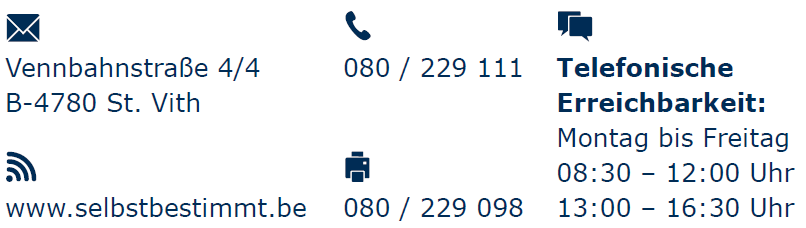